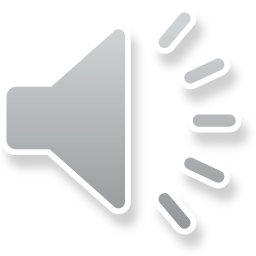 HỘP QUÀ BÍ ẨN
Trong mỗi hộp quà ẩn chứng một số điểm bí ấn. Các em hãy trả lời đúng các câu hỏi để nhận về phần quà cho mình nhé.
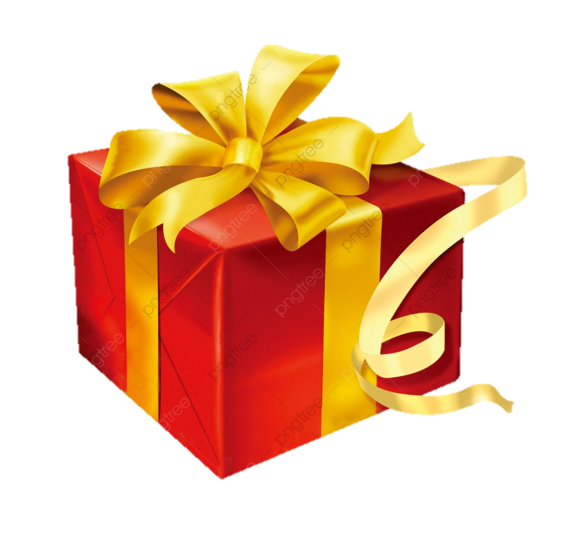 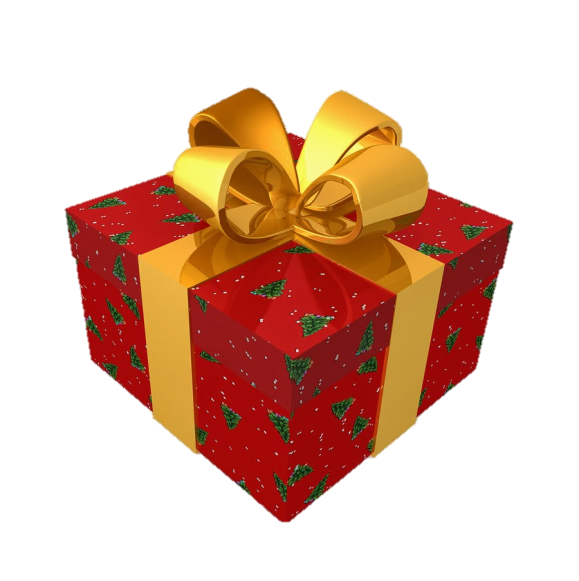 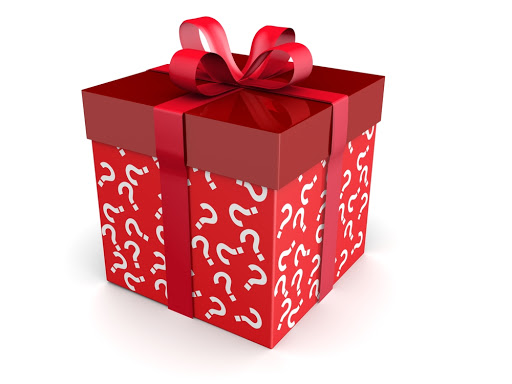 Một tràng vỗ tay thật to của cả lớp
Tẩy
Bút
Hết Giờ
START
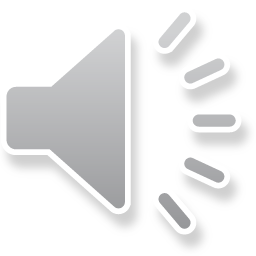 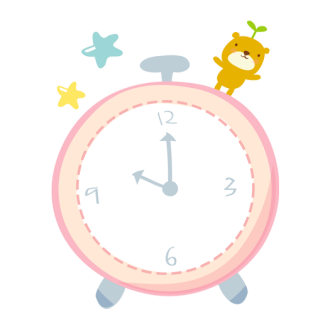 12
Tìm 20% của 5 tấn.
3
9
6
20% của 5 tấn là: 1 tấn
CHÚC MỪNG
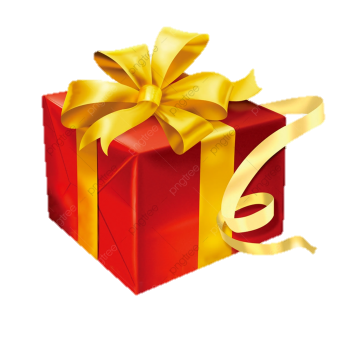 Hết Giờ
START
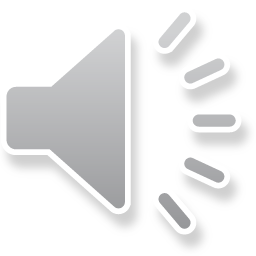 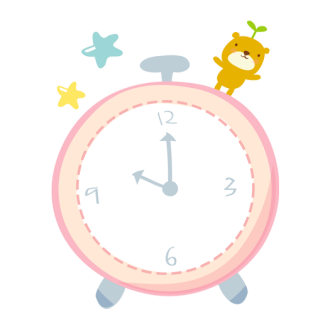 12
Tìm 45% của 12.
3
9
6
CHÚC MỪNG
45% của 12 là: 5,4
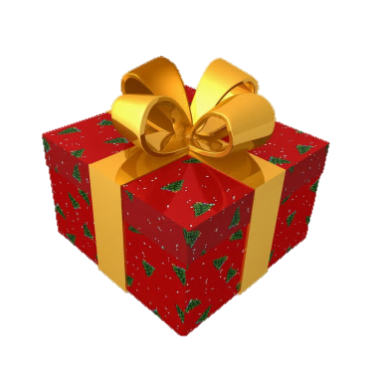 Hết Giờ
START
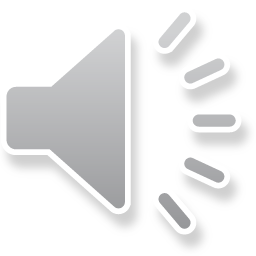 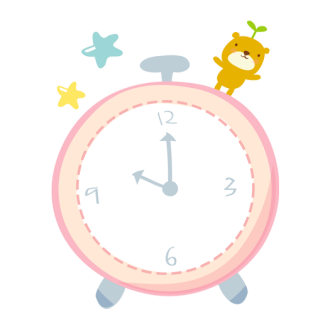 12
Tìm 25% của 200 m2
3
9
6
25% của 200 m2 là: 50 m2
CHÚC MỪNG
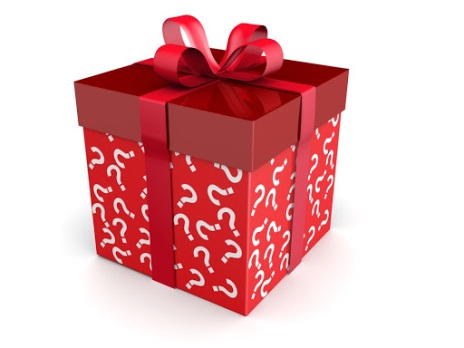 Bài 1:
a) Tìm 15% của 320 kg
b) Tìm 24% của 235 m2
Bài 2:
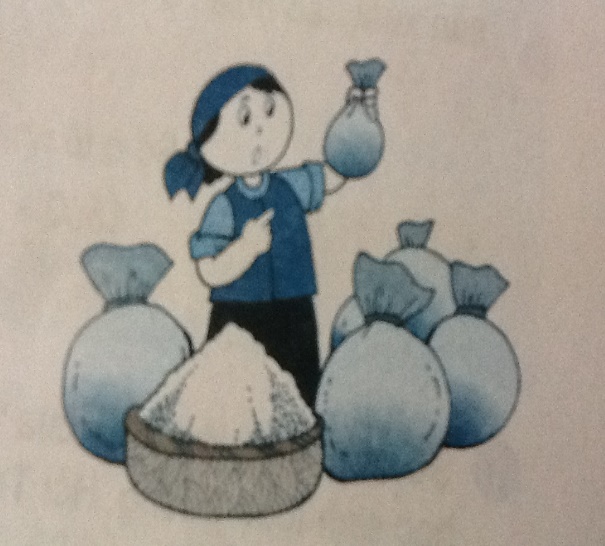 Một người bán 120 kg gạo, trong đó có 35% là gạo nếp. Hỏi người đó bán được bao nhiêu ki – lô – gam gạo nếp?
Bài 2:
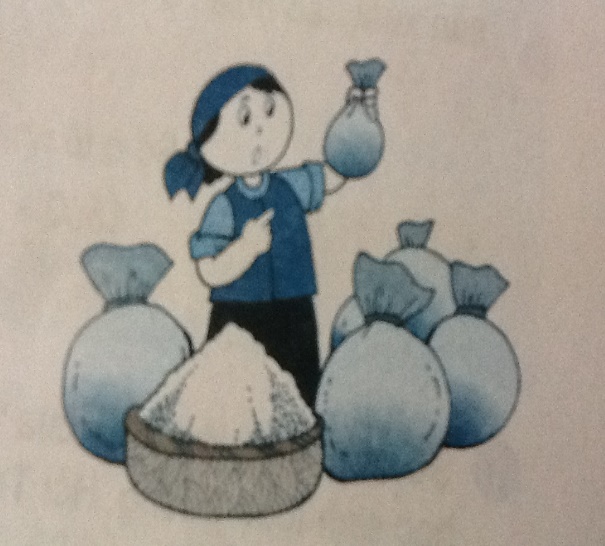 Một người bán 120 kg gạo, trong đó có 35% là gạo nếp. Hỏi người đó bán được bao nhiêu ki – lô – gam gạo nếp?
Bài giải
Số ki – lô – gam gạo nếp bán được là:
120 : 100 x 35 = 42(kg)
                                             Đáp số: 42 kg gạo nếp.
Bài  3:
Một mảnh đất hình chữ nhật có chiều dài 18m và chiều rộng 15m. Người ta dành 20% diện tích mảnh đất để làm nhà. Tính diện tích phần đất làm nhà?
18m
20% diÖn tÝch ®Êt
= … m2 ?
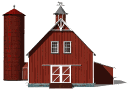 15m
1200 c©y
10% Sè c©y lµ:
5% Sè c©y lµ:
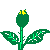 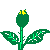 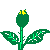 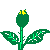 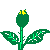 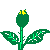 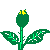 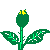 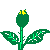 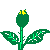 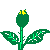 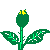 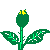 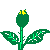 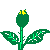 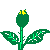 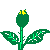 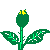 25% Sè c©y lµ:
20% Sè c©y lµ:
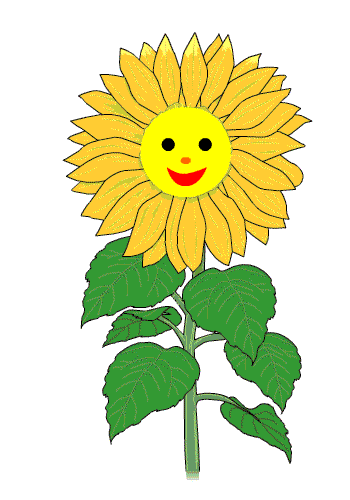 BÀI HỌC KẾT THÚC
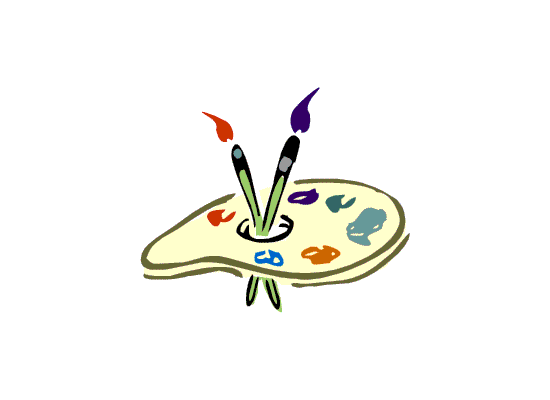 KÍNH CHÚC QUÝ THẦY CÔ VÀ CÁC EM MẠNH KHỎE